Do enzyme-inhibiting drugs show increased reliance 
on certain chemical properties for binding to 
their respective enzymes?
Chemical properties that affect binding of 
enzyme-inhibiting drugs to enzymes
Research proposal by Dan Nacu
Why is this significant?
Drug Development
Computers
How can it be done?
Simulation Models
Shape Complementarity
Chemical Properties
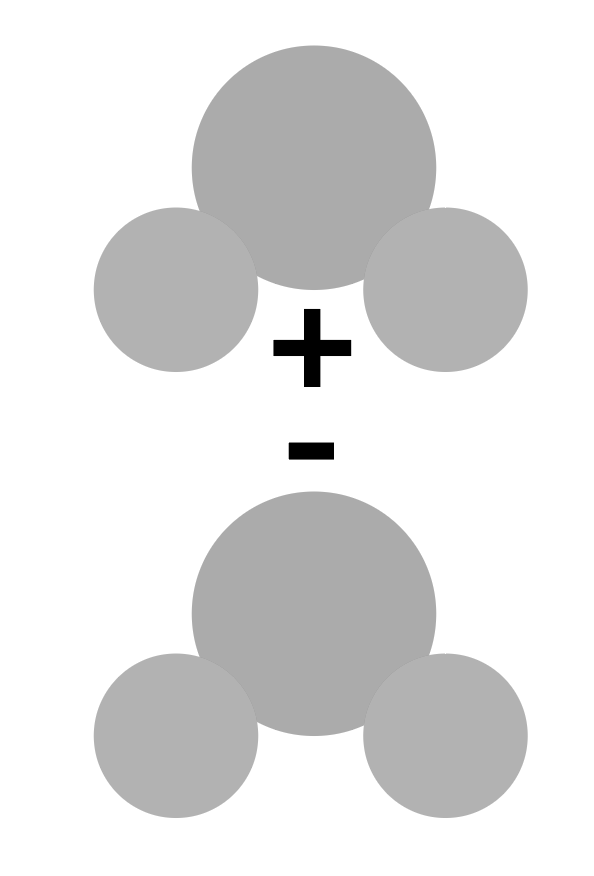 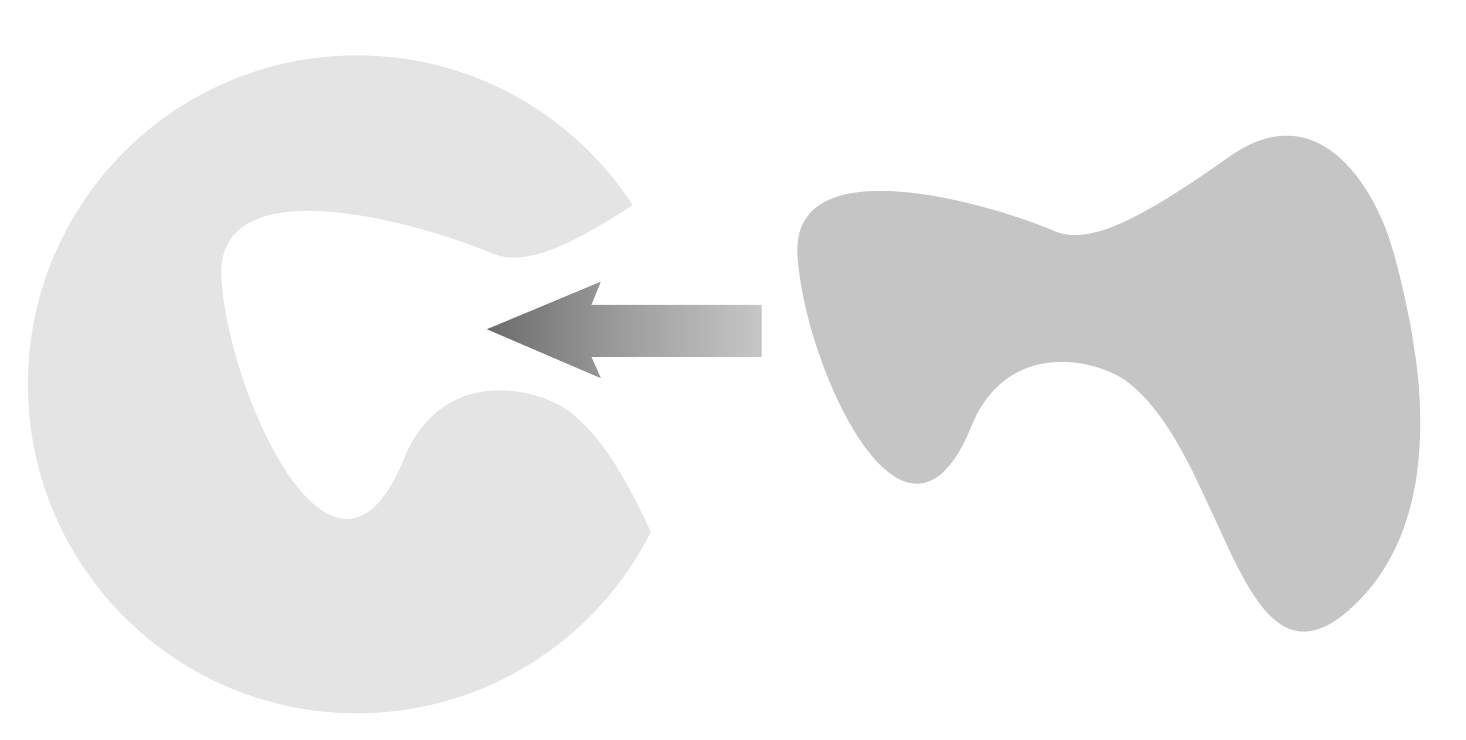 How can it be done?
Chemical Properties
Solvent Accessible Surface Area
Hydrophobicity
Electrostatics
Van Der Waal’s Forces
Residue Pair potential
Desolvation Energies
Atomic Contact Energies
Complementary Determining Regions
etc…
A lot of options…
Its been done before…in a different way.
Li et al, 2007
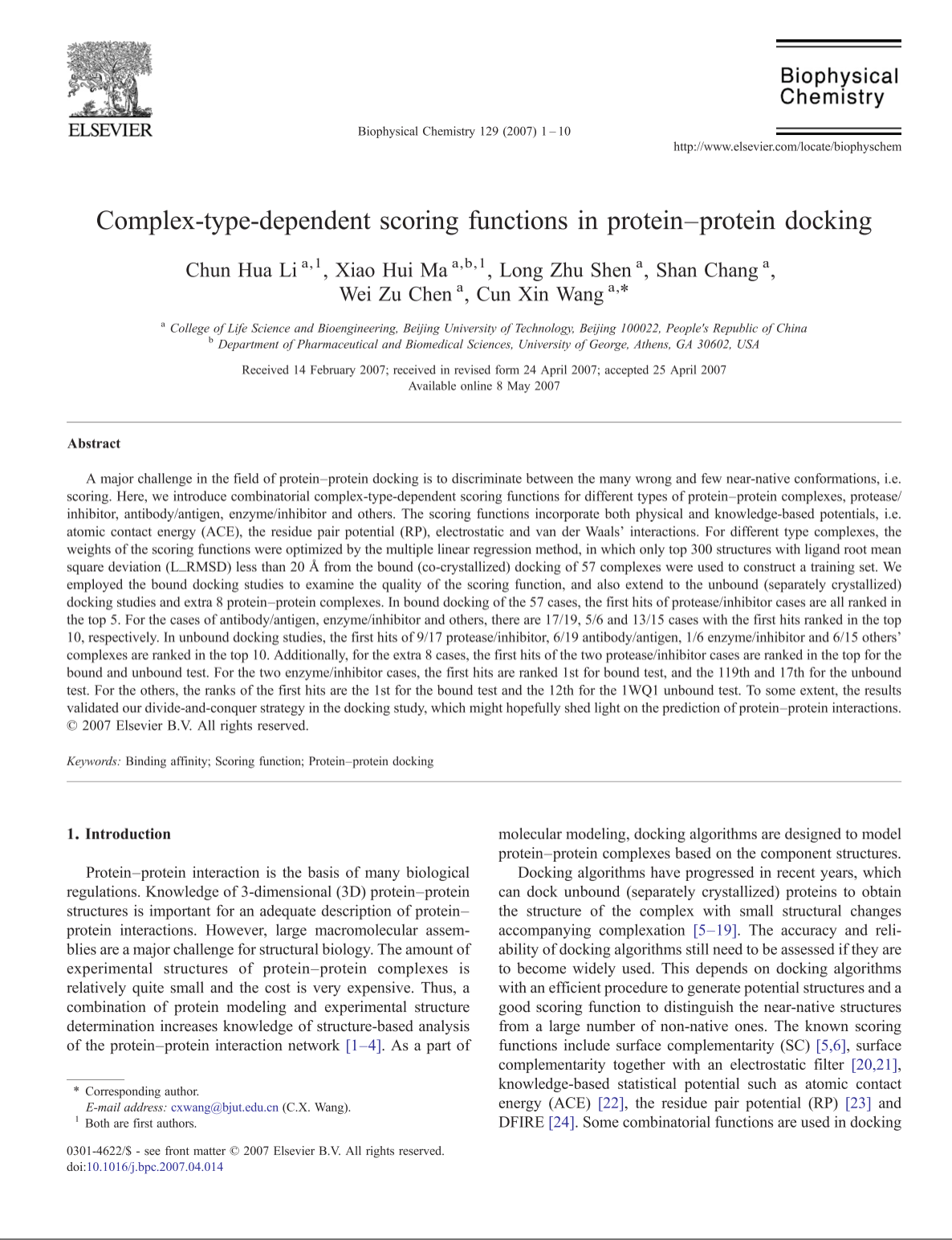 Their Equation
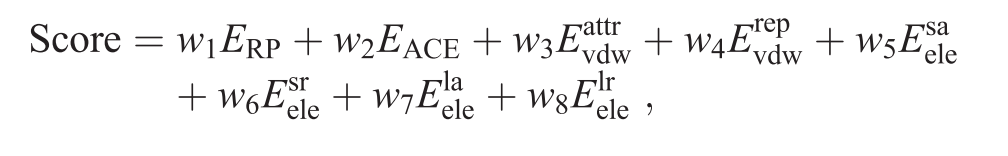 Their Results
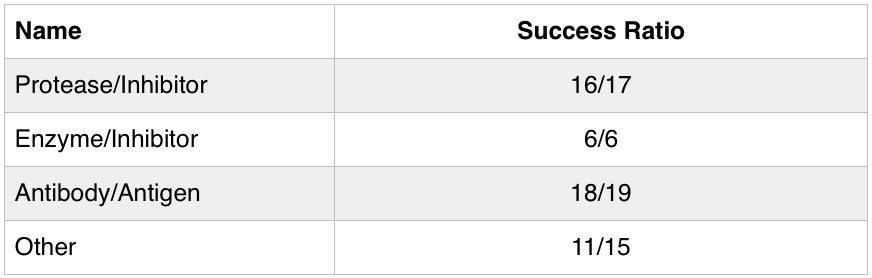 How will this be different?
Introducing HINT
Hydropathic INTeractions
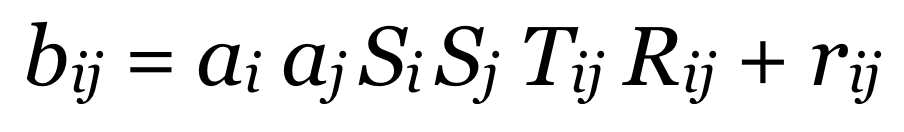 The HINT Equation
What can be done?
By weighing each variable in HINT, the most important chemical property for enzyme/inhibitor complexes can be found.
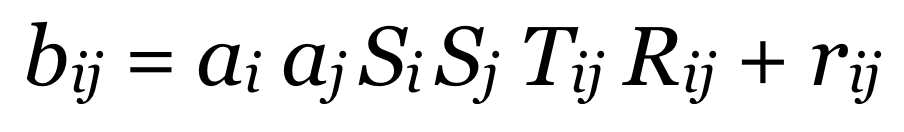 Remember The Question
Do enzyme-inhibiting drugs show increased reliance 
on certain chemical properties for binding to 
their respective enzymes?
What’s the experiment?
Start with 46 enzyme inhibitor complexes
from the Benchmark 5.
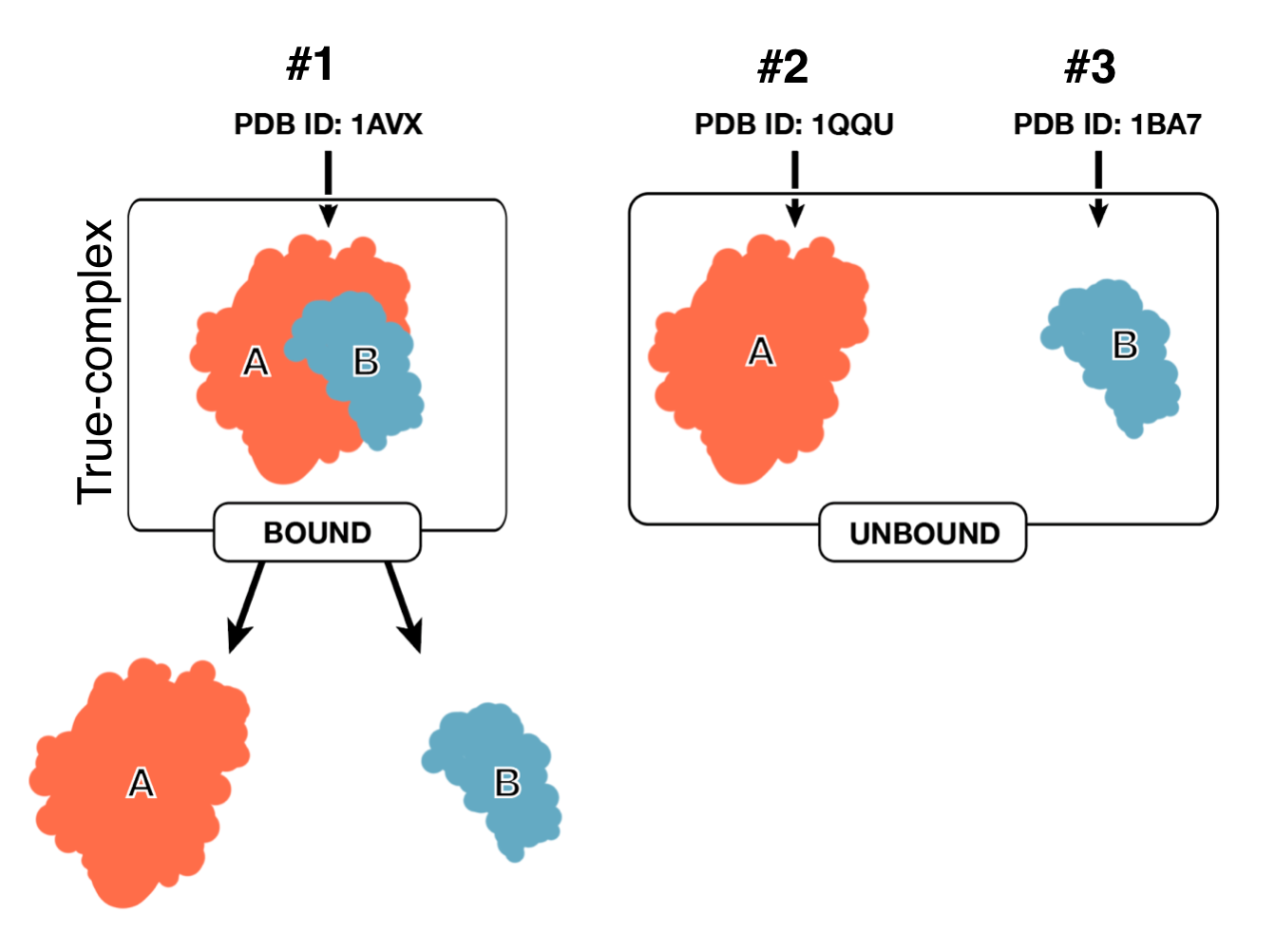 What’s the experiment?
Bound
Unbound
FTDock
Huge list of possible complexes
What’s the experiment?
Huge list of possible complexes
L_RMSD Testing
Ligand_Root-Mean-Square-Deviation
Top 20 Structures
What’s the experiment?
Top 20 Structures
For 46 complexes = 
920 simulated structures.
For both bound and unbound, 1,840 total
Lets look at just one
What’s the experiment?
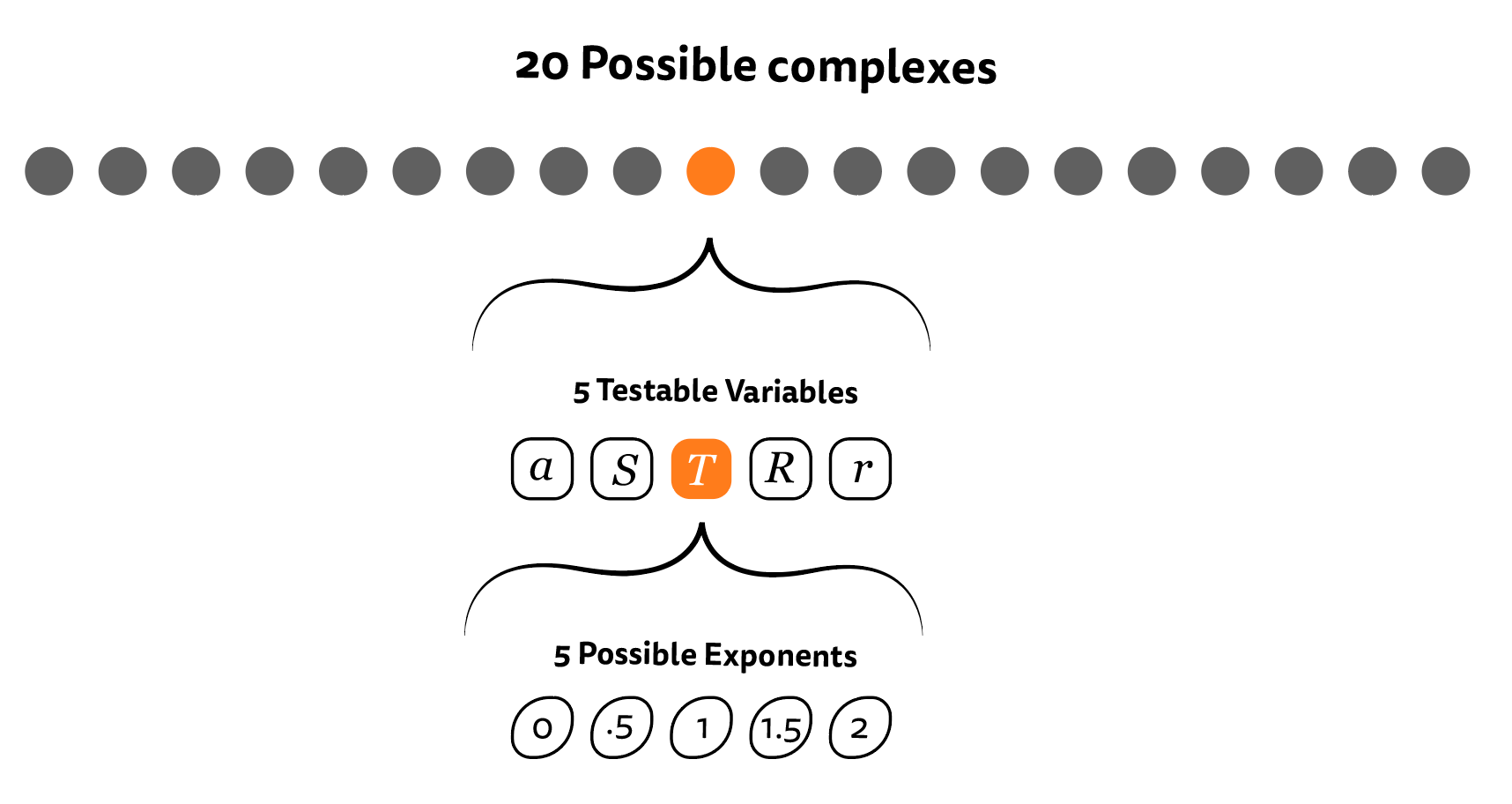 What’s the experiment?
In the end…
23,000 HINT Scores for Bound
23,000 HINT Scores for Unbound
46,000 scores
46•20•5•5 = 23,000
What’s the experiment?
Highest 50 HINT Scores for each complex
L_RMSD Testing
Ligand_Root-Mean-Square-Deviation
Find best match for each complex
Results!
[Speaker Notes: Mention <5Å]
Possible Results
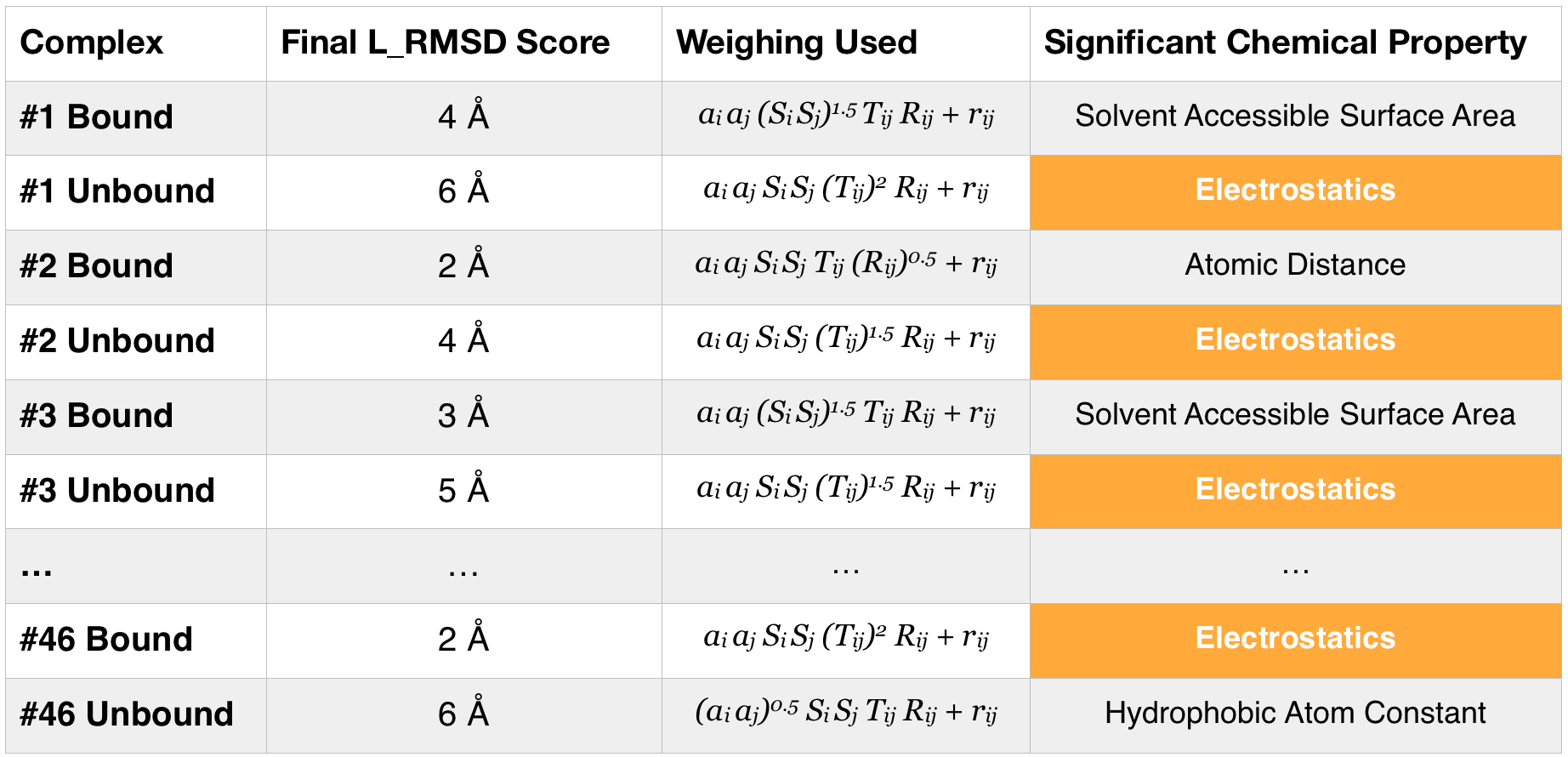 Possible Results
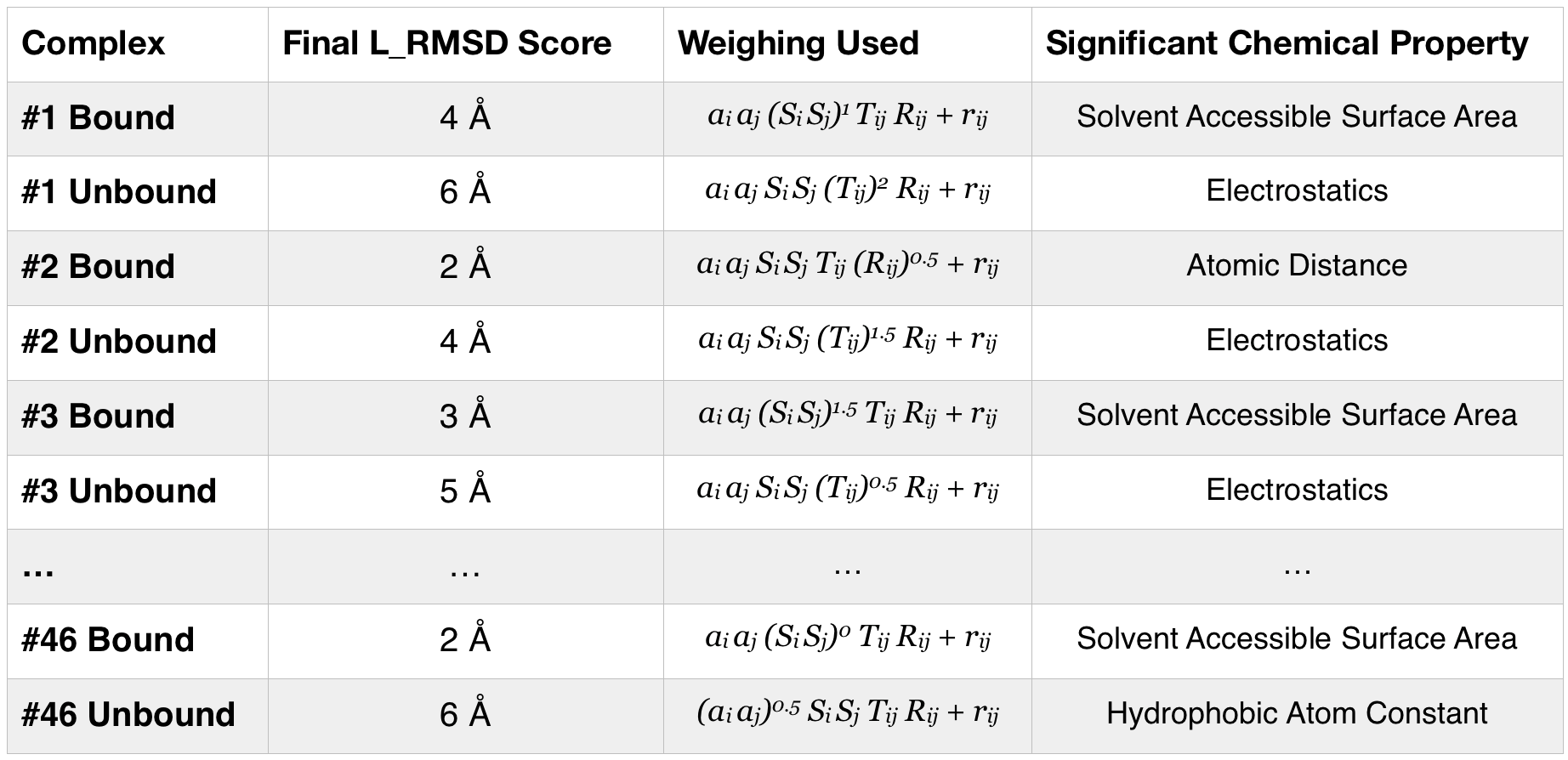 In the future…
Different models (besides HINT)
Different complexes (besides enzyme/inhibitor)
Questions?